ГБОУ «Белгородский инженерный юношеский лицей-интернат»   Творческий проект
«Мой жизненный выбор»

Работу выполнил: ученик 11 класса 
                                                                                 Мошкин  Илья


Белгород 2019 г.
1. Обоснование выбора профессии
Выбор профессии - это достаточно серьёзный вопрос, к которому  стоит подходить обдуманно. 
Я с шести  лет увлекаюсь историей. Мне очень нравится читать научную литературу по истории, узнавать исторические факты. Поэтому свою будущую профессию я решил  связать с историей.
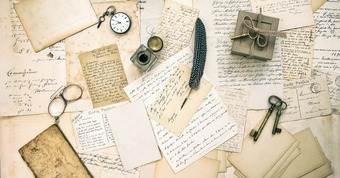 Кто такие историки
Историки — учёные, изучающие историю, исторический процесс, литературу и культуру.
Профессиональные историки работают в университетах, в академических центрах и музеях, школах и других учреждениях среднего общего образования.
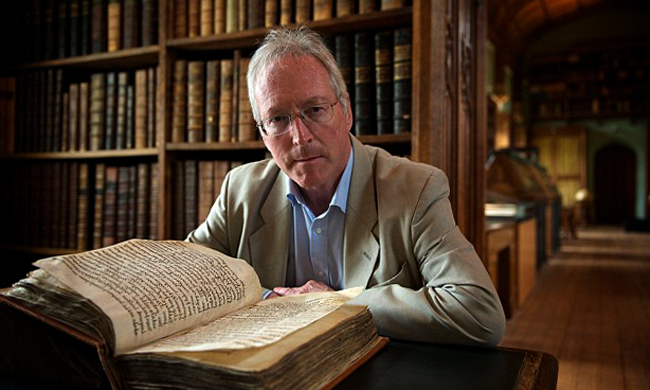 Что изучают историки
Историк изучает прошлое человечества во всем его многообразии, используя знания о всевозможных исторических фактах и процессах, воссоздает картину жизни государства, народов и отдельных людей в разные времена. Устанавливает закономерности развития общества и выявляет причинно-следственные связи между произошедшими событиями.
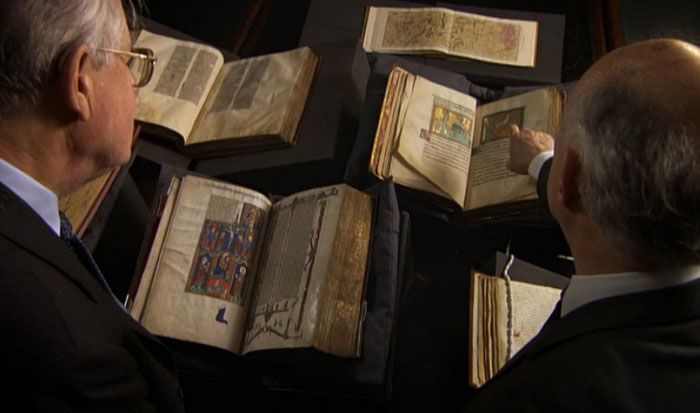 Специфика профессии
Специфика профессии: интересный, но очень кропотливый труд в библиотеках, архивах и хранилищах, выставочных залах и запасниках музеев, общение с частными коллекционерами. Нередко историки выезжают в археологические и этнографические экспедиции, участвуют в научных конференциях и симпозиумах. Специалисты, изучающие историю зарубежных стран, нередко отправляются в зарубежные командировки. Эта профессия привлекает и мужчин, и женщин.
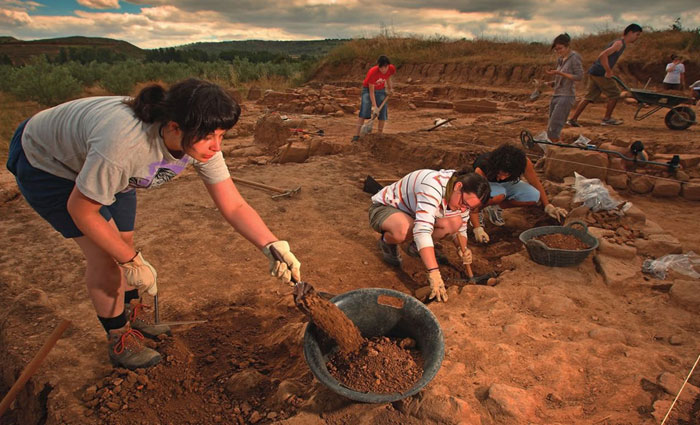 Личные качества историка
Личные качества историка:
склонность к гуманитарным наукам,
аналитический склад ума,
хорошая память на даты, факты, имена и события,
усидчивость, готовность к рутинной работе.
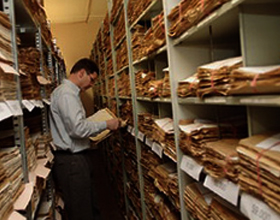 Учебные заведения, где можно  получить профессию историка
НИУ БелГУ , исторический факультет
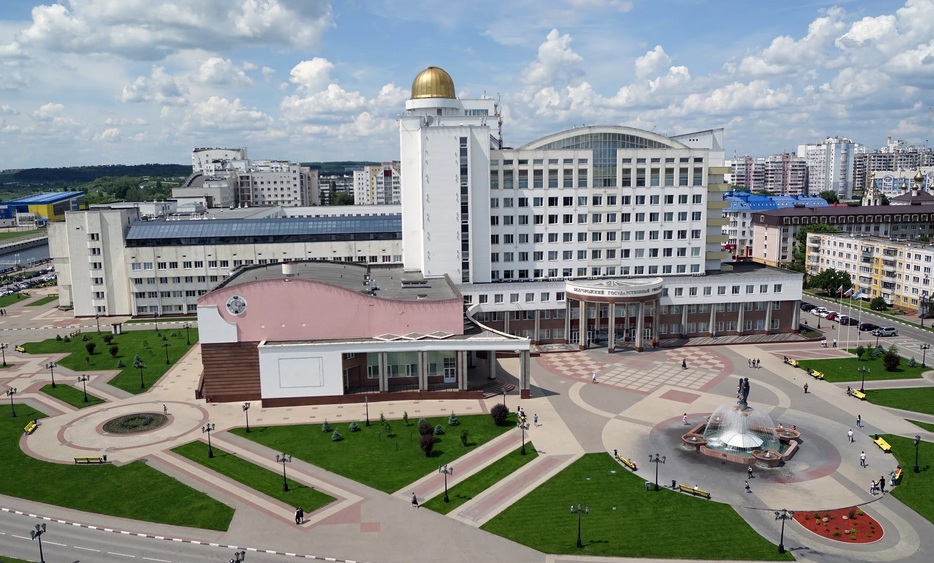 Оценка и защита проекта
Выполнение проекта помогло  мне утвердиться в своих силах, научило самостоятельному поиску и сбору информации, и  утвердило во мне желание стать историком.
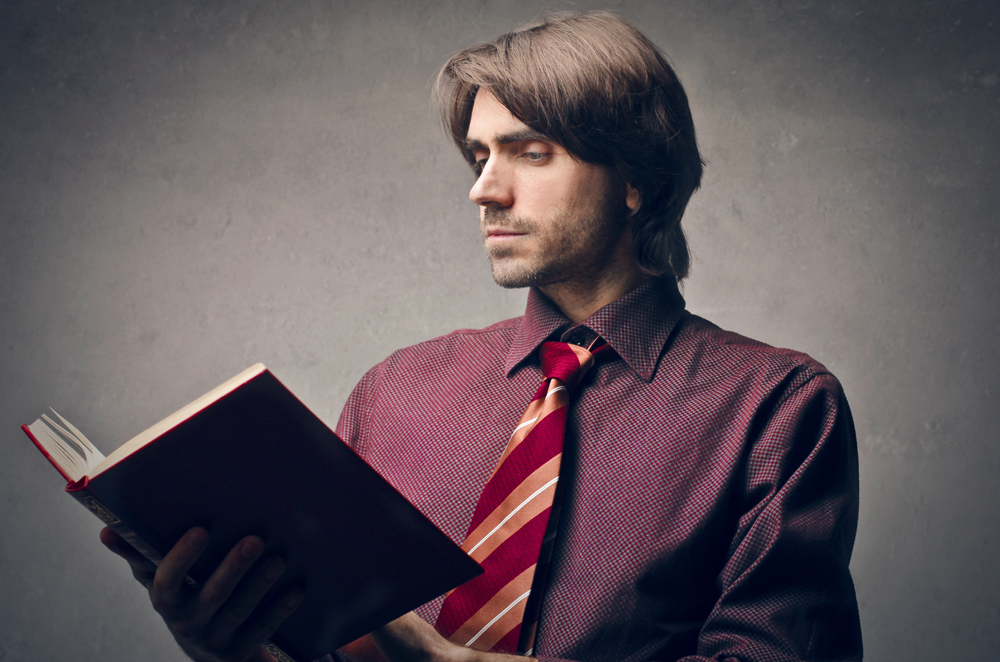